People who help me and look after me –  Professional People
I can identify the adults in my life who help, care for me and look after me.
I can talk about how adults help, care and look after me.
I can name who I can go to with a question or a worry or if I need help.
rshp.scot
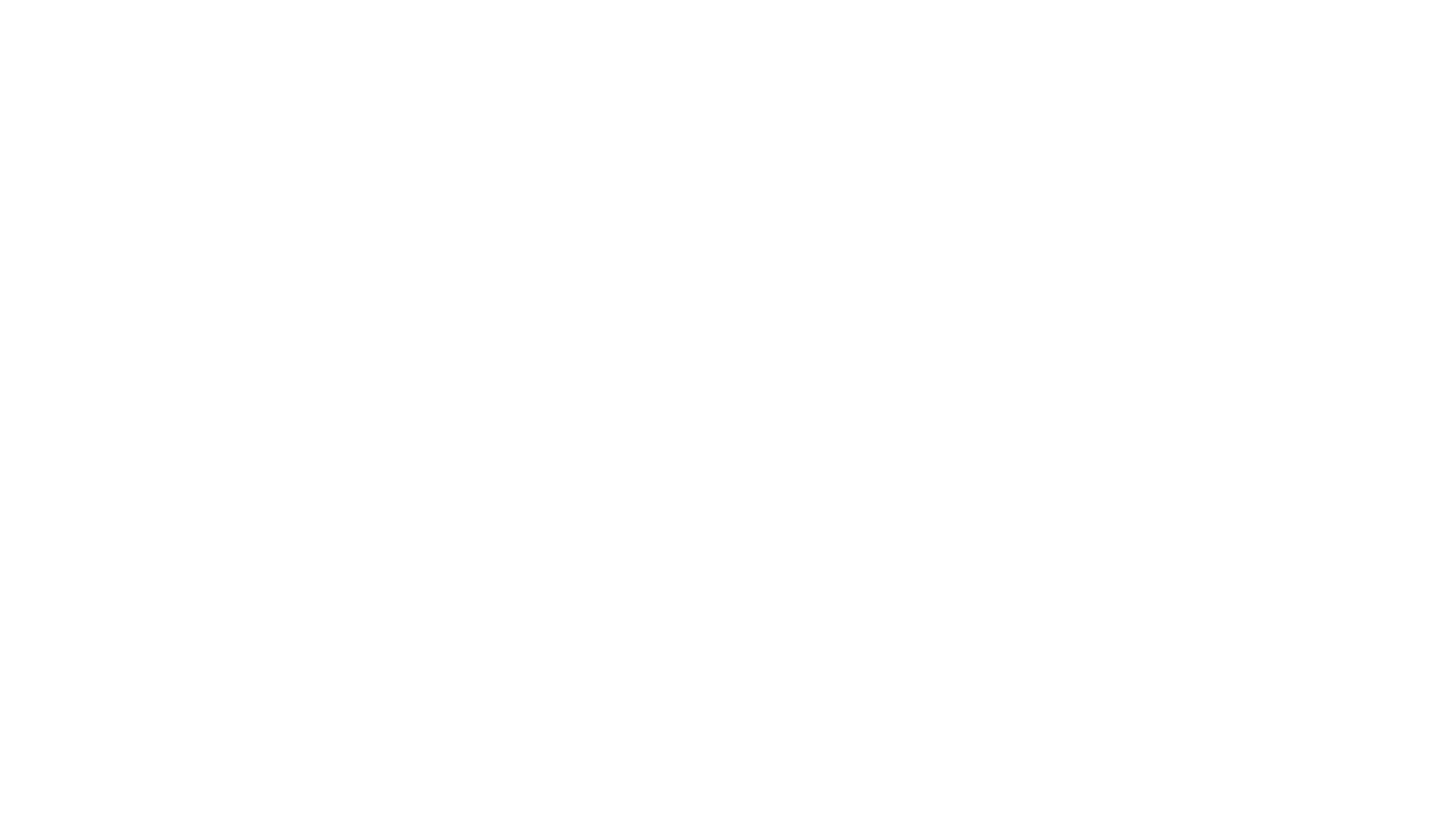 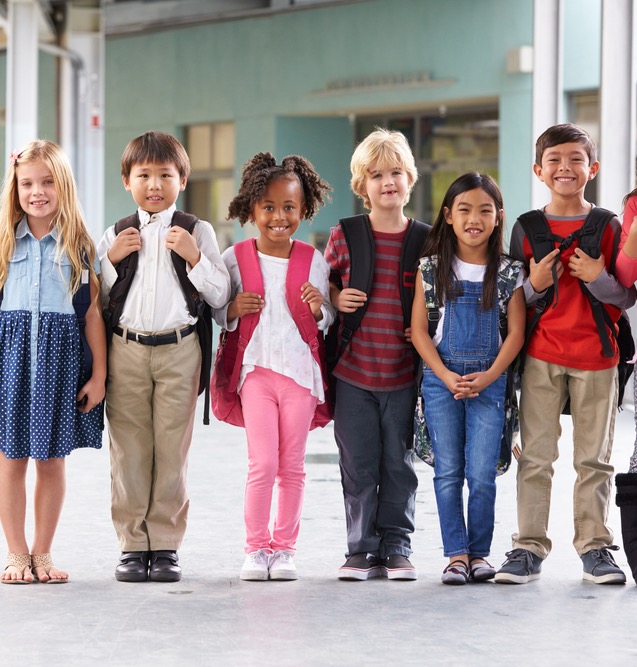 A professional person is someone who helps others as part of their job.

Guessing game:
At school, who helps me when….
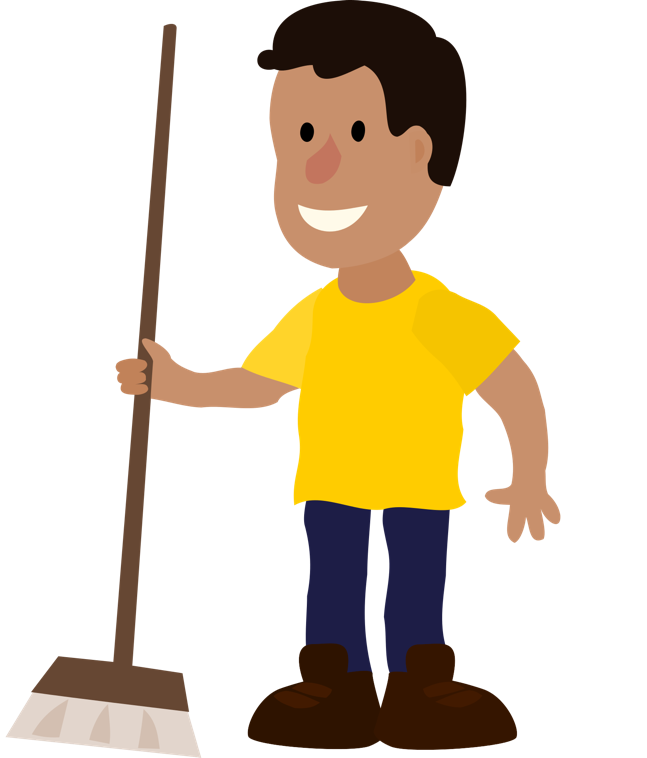 Janitor
rshp.scot
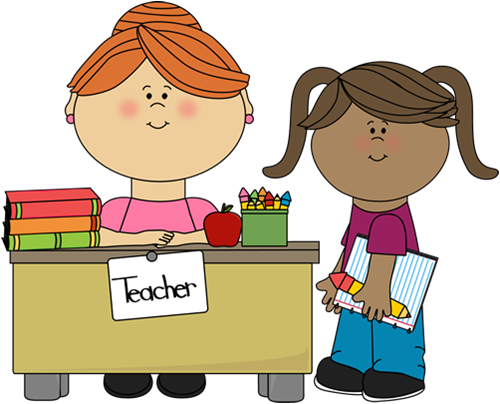 Teacher
rshp.scot
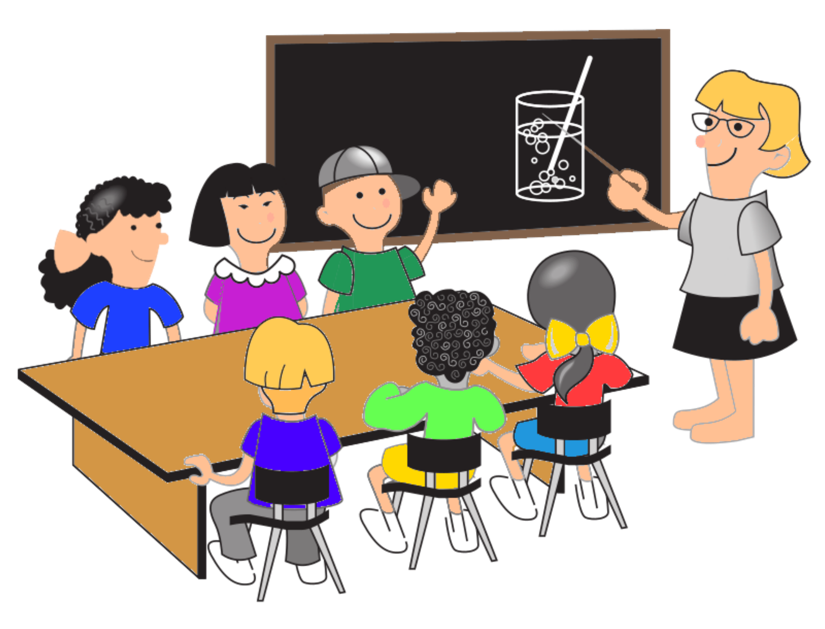 PSA /Classroom Assistant
rshp.scot
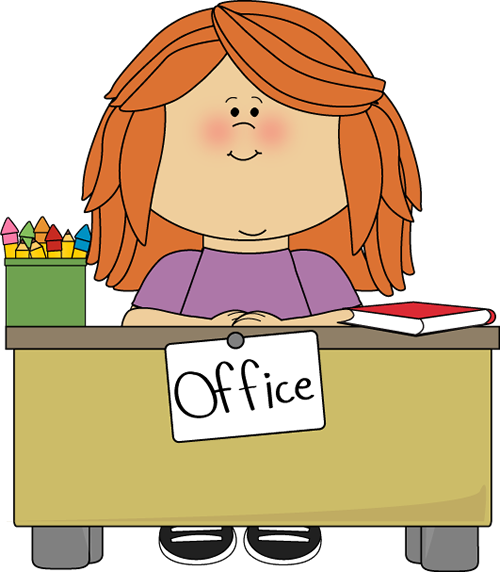 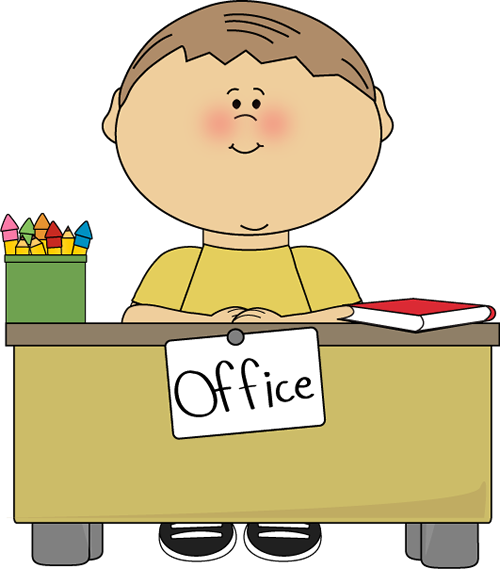 School office staff
rshp.scot
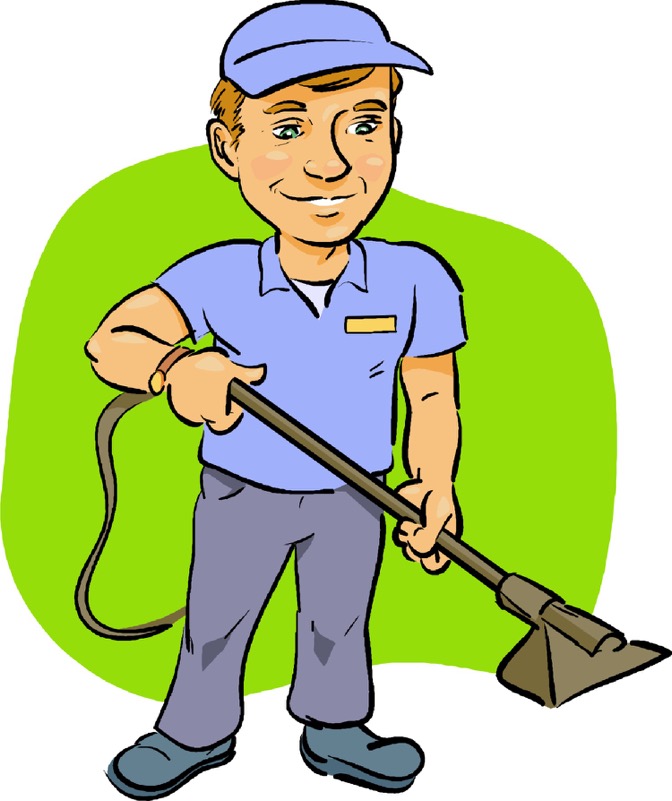 School Cleaner
rshp.scot
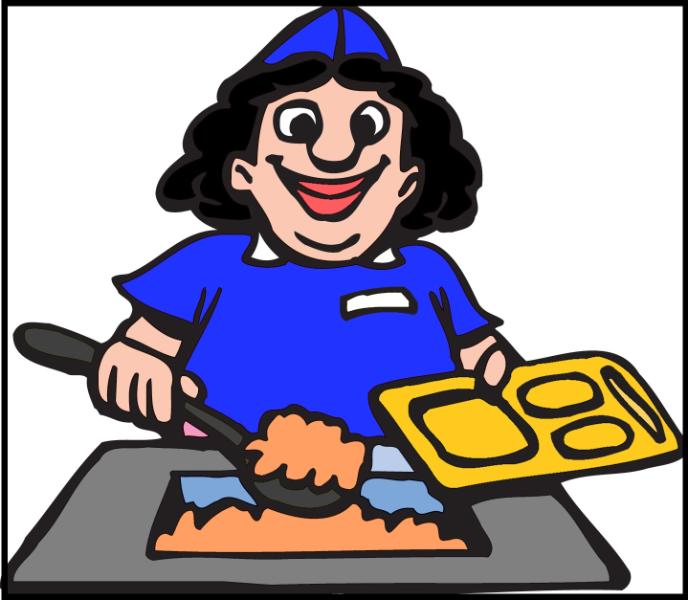 Kitchen/Dinner hall staff
rshp.scot
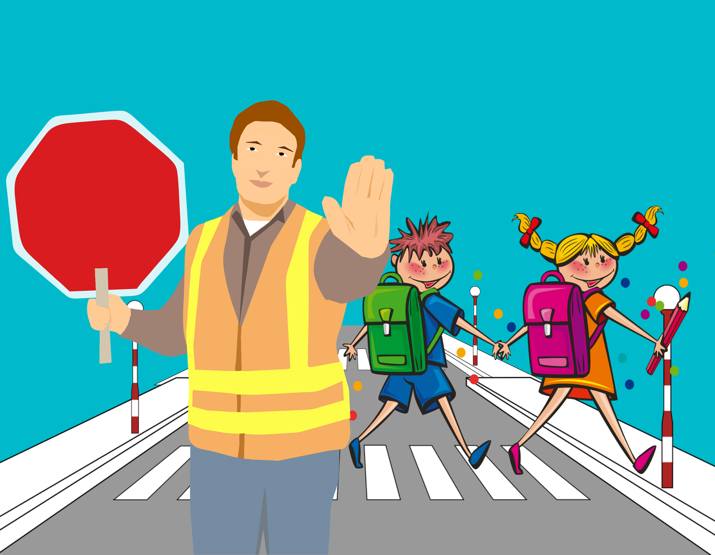 Lollipop person
rshp.scot
Professionals who help out of school:
rshp.scot
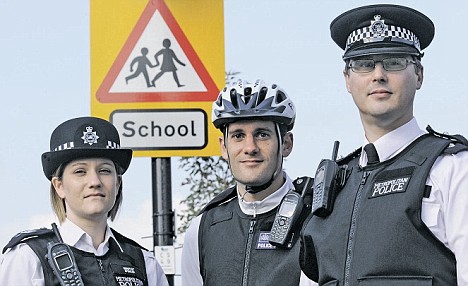 Police Officer
rshp.scot
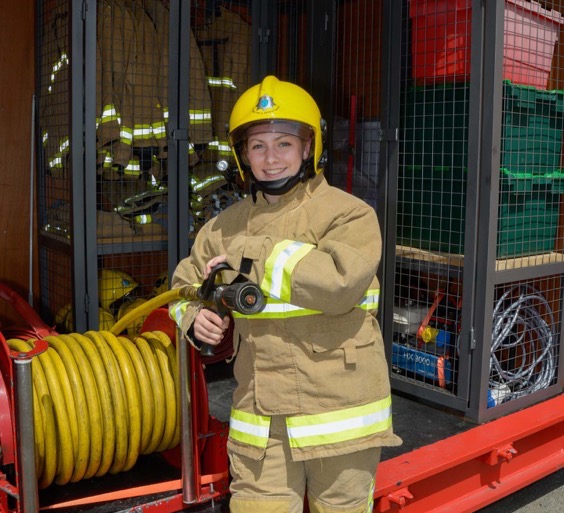 Firefighter
rshp.scot
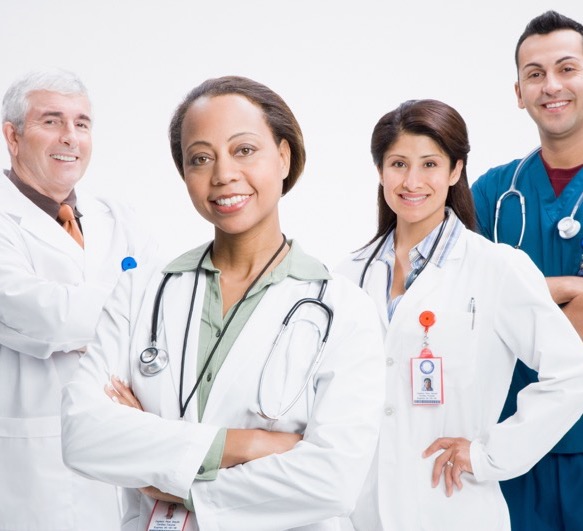 Doctors
rshp.scot
Nurse
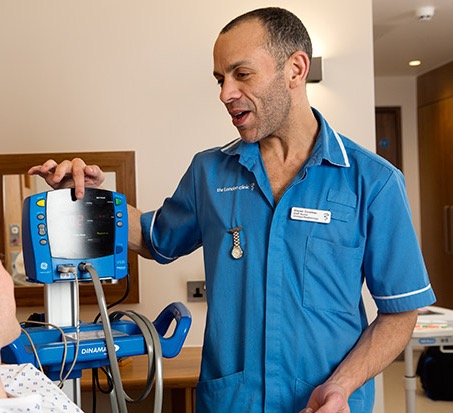 rshp.scot
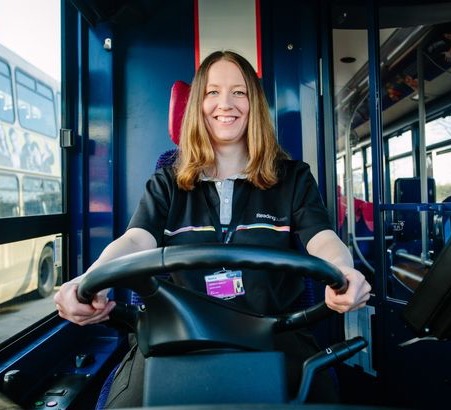 Bus driver
rshp.scot
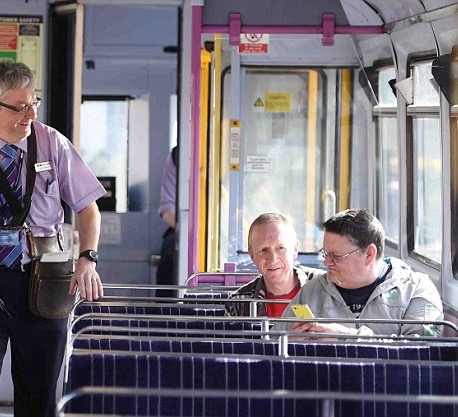 Train conductor
rshp.scot
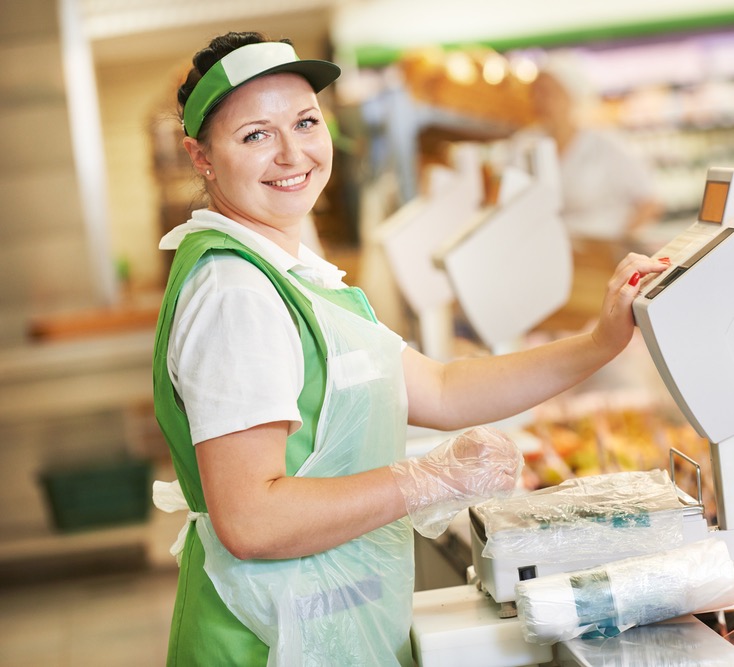 Shopkeeper
rshp.scot